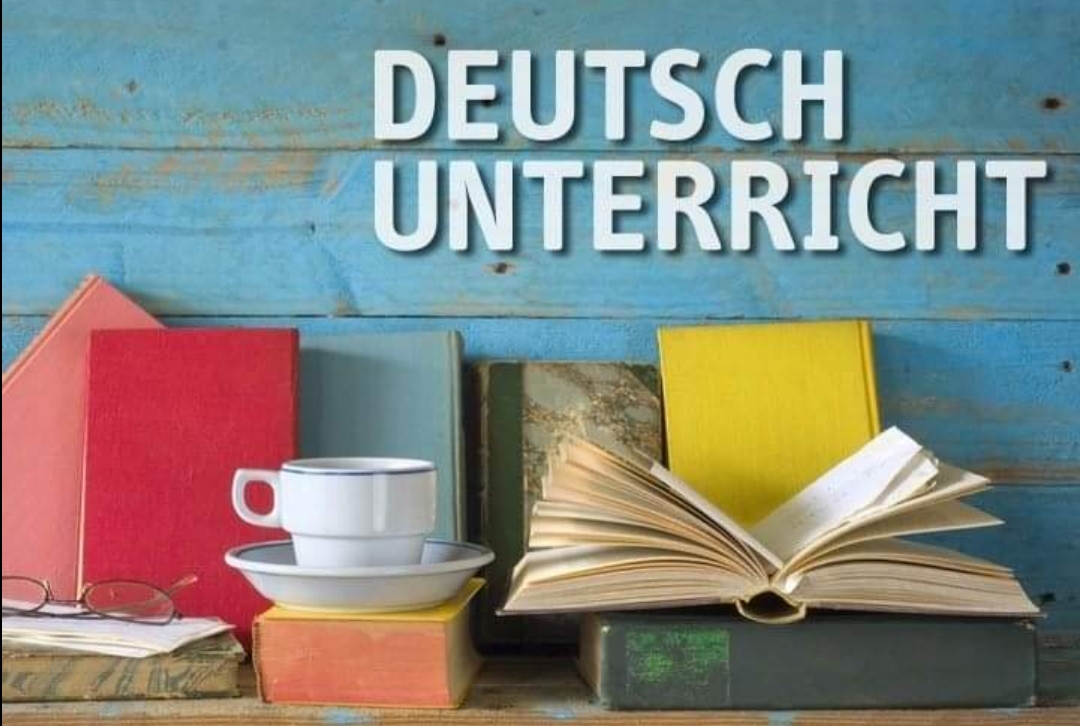 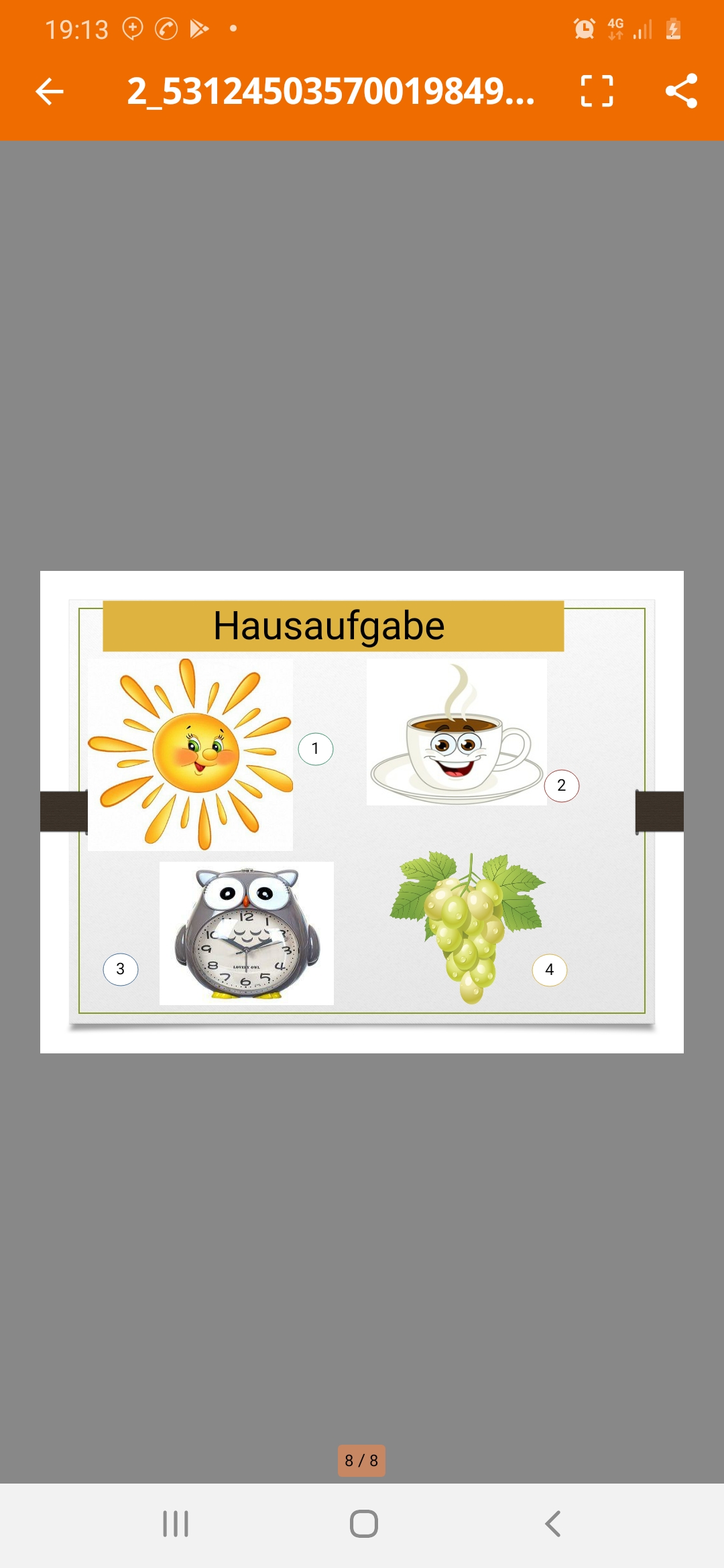 Stunde 10.Die Buchstaben Vv,Ww, Xx..
Buchstaben Vv, Ww, Xx lesen und schreiben lernen
Neue Wörter mit diesem Buchstaben lernen 
Übengen machen
Ein Lied hören und mitsingen
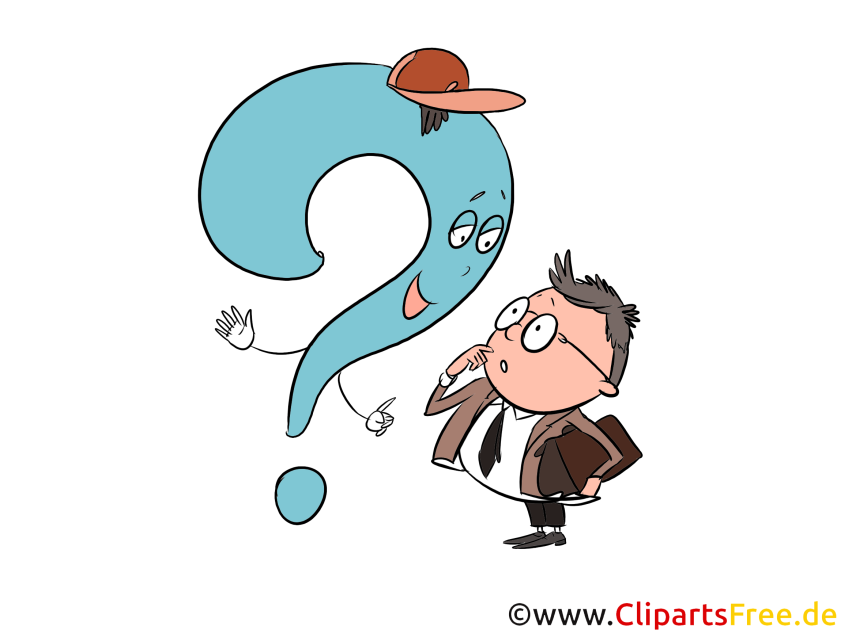 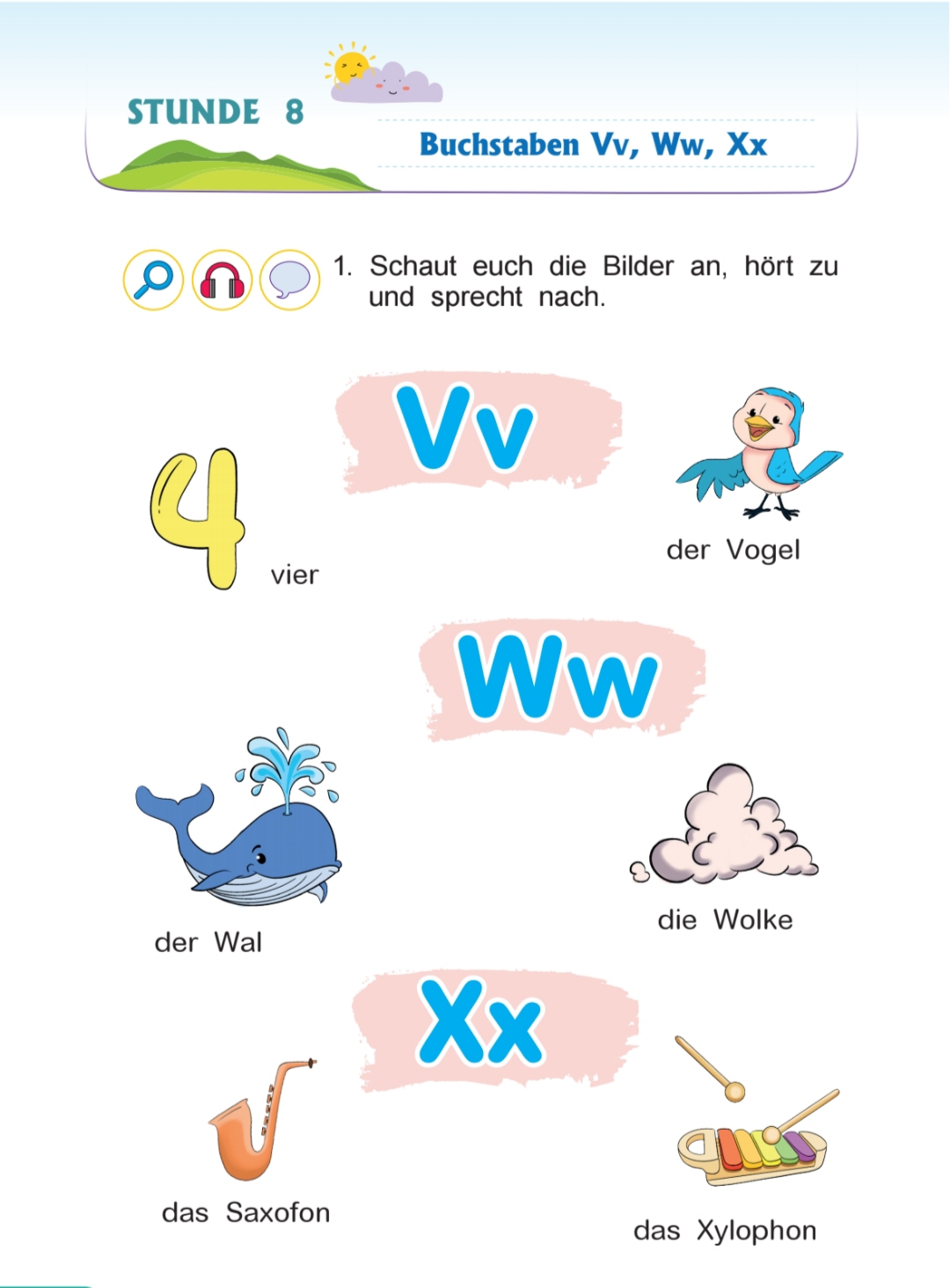 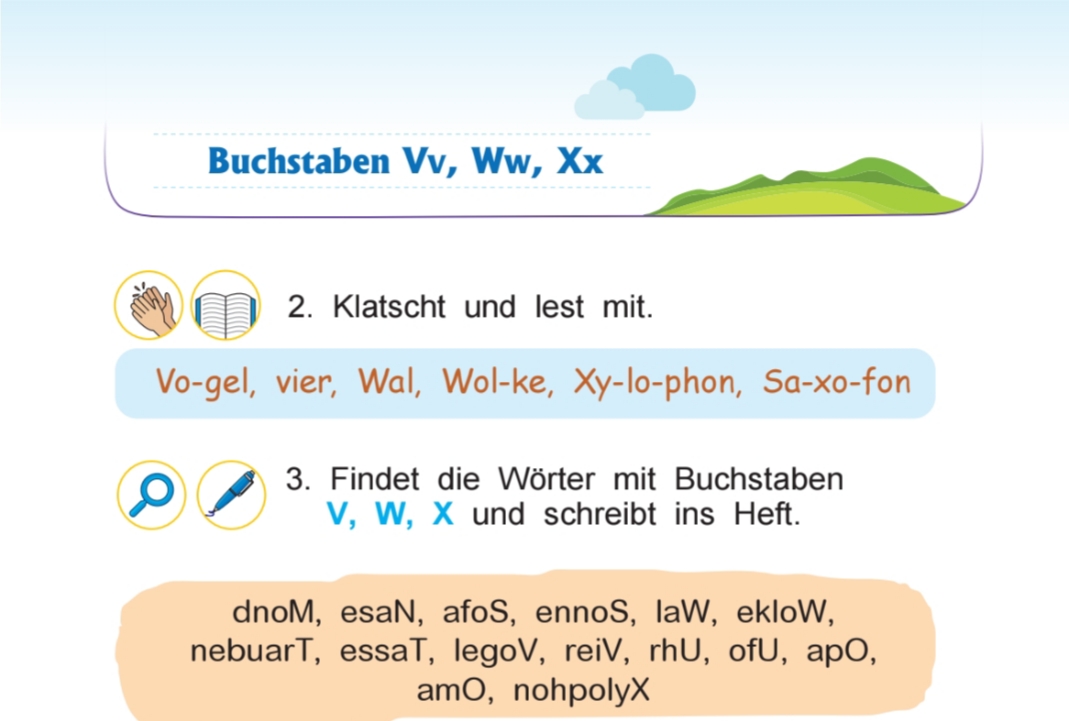 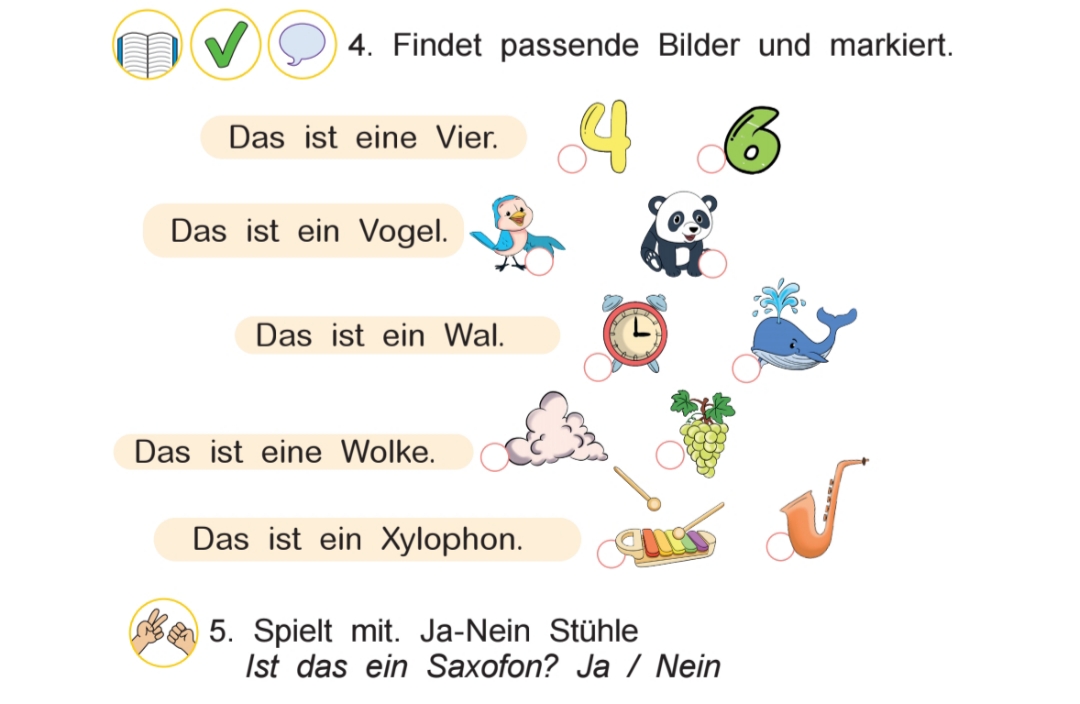 Die Neue Wörter
Der vogel
Das Xylophon
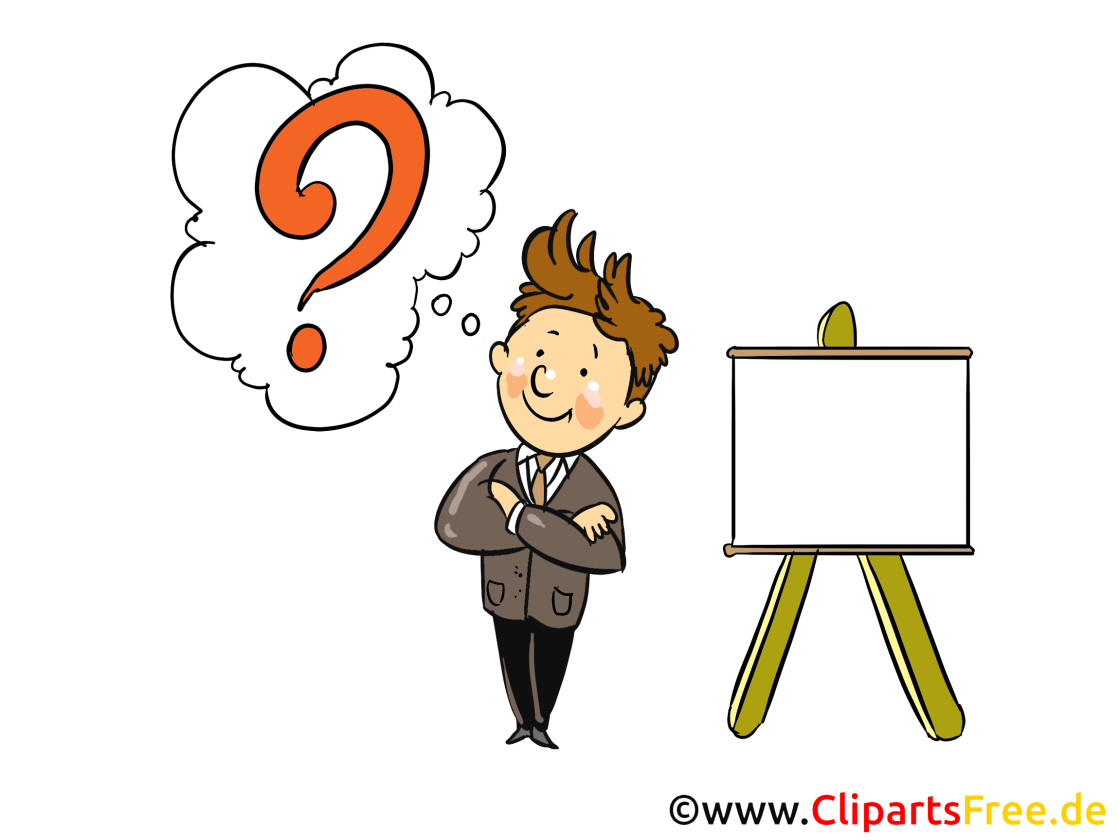 Der Wal
Die Volke
Das Saxafon
vier
Die Hausaufgabe
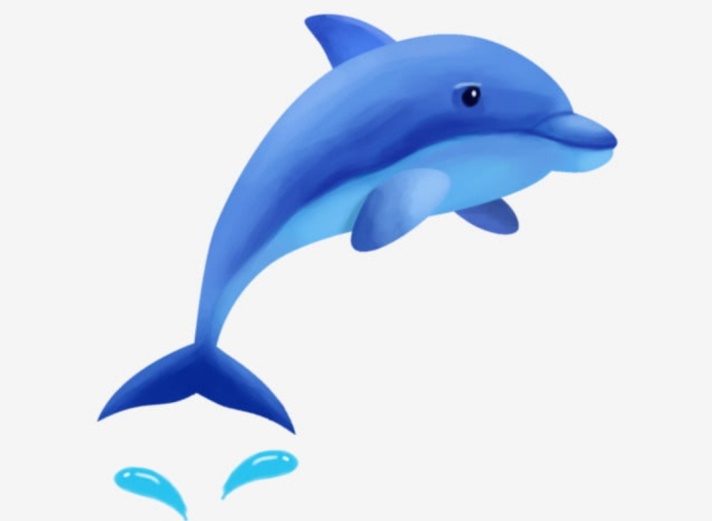 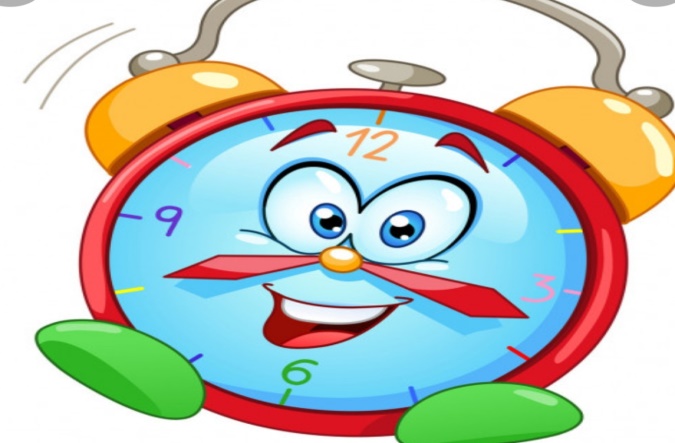 1
3
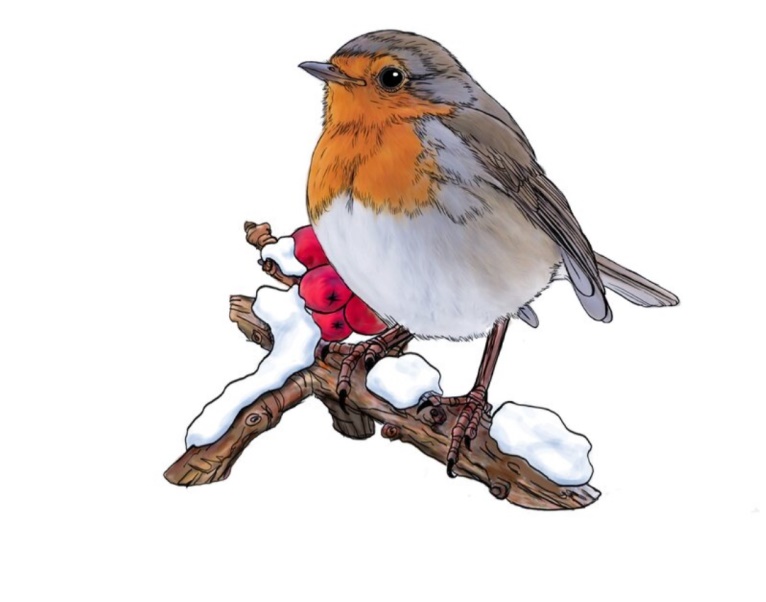 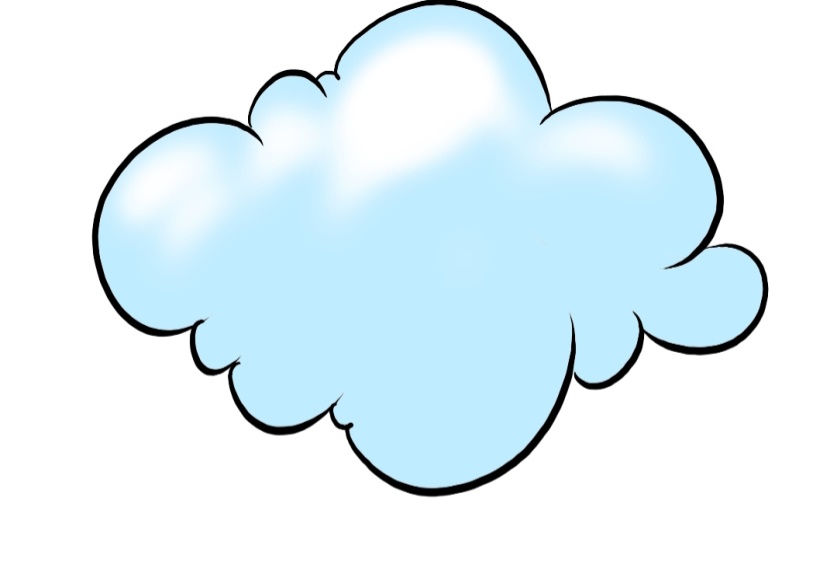 4
2
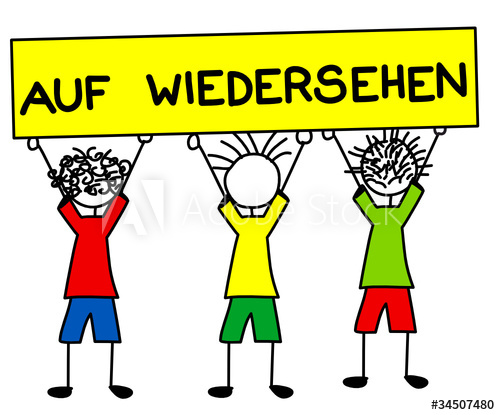